Update 01/20
2. Assimilation using GSI    a. perfect T,q,u,v profiles
    b. perfect u,v profiles
    c. perfect T profiles
    d. perfect q profiles
U,V assimilated
Q assimilated
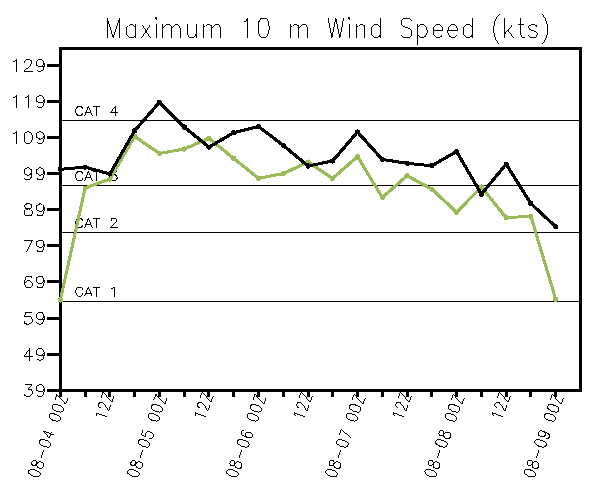